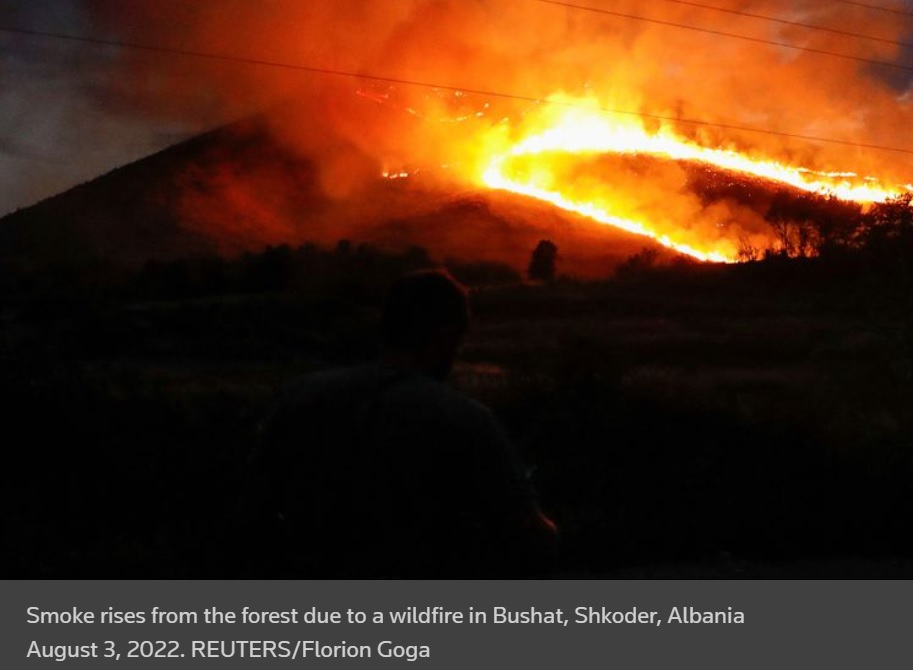 Using Loci, In This Case Bearings, To Locate Forest Fires
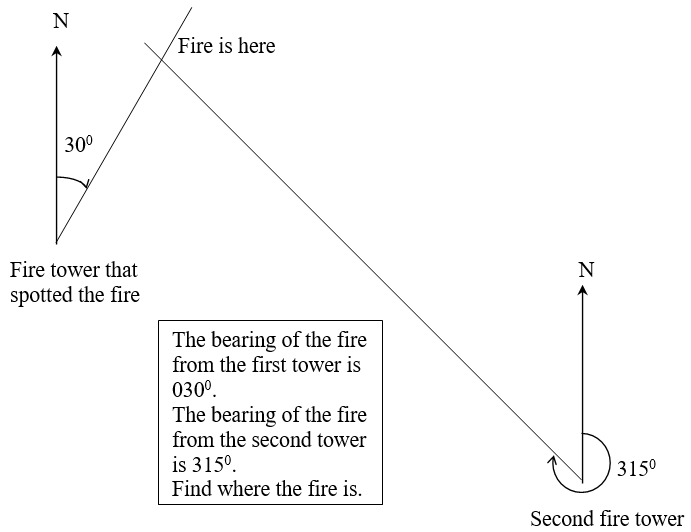 The same can be done to locate ships off a coast that is in trouble. If 2 people know exactly where they are on the map they can locate a position of a ship if they are able to give bearings to the ship from where they are.
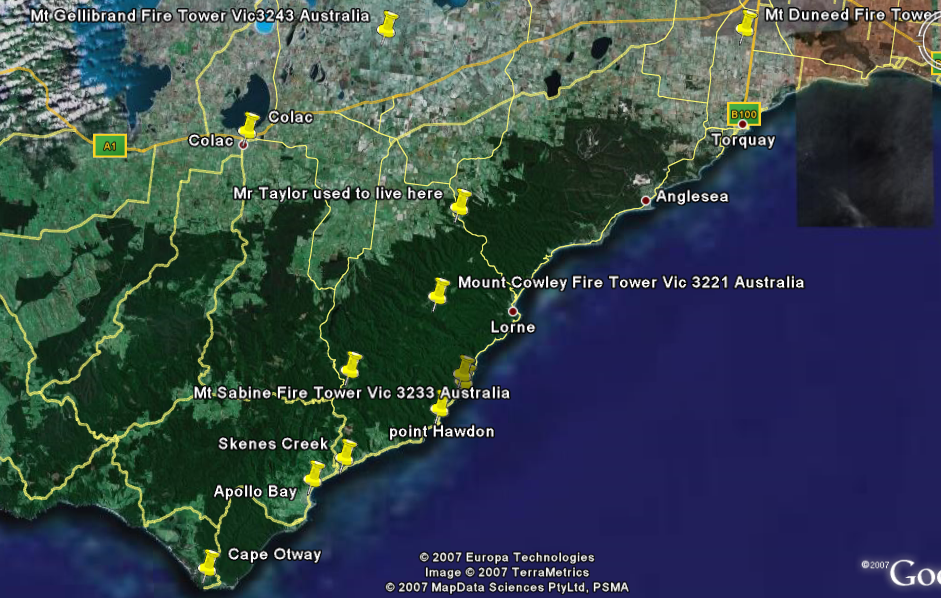 N
Lake
Find the Fire Using These Bearings
It’s a terrible hot summer with scorching north winds blowing from the centre of Australia which pushes temperatures into the 400C range in the Victoria and in the Otway Ranges. Fire towers are erected in the Otways for spotting fires. These fire towers are spotting fires on a daily basis. Find out where the fires are.
Using Google Maps, locate these fire towers using their coordinates and then print it off.
Mount Duneed 	Latitude 	-38 14 31 	Longitude 144 18 51

Mount Cowley 	Latitude	-38 32 56 	Longitude 143 51 29 

Mount Sabine  	Latitude	-38 37 33 	Longitude  143 43 39 

Mount Gellibrand  Latitude 	-38 14 12 	Longitude   143 47 25
Use the map, of the Otways, on slide 4, or the map you printed off to locate the fire towers, use the given bearings to locate the fires.
Monday
Mt Sabine spots a fire on a bearing of 0100. Mt Cowley spots a fire on a bearing of 3550.
Tuesday
Mt Duneed spots a fire on a bearing of 2600. Mt Cowley spots a fire on a bearing of 2900.
Wednesday 
Mt Duneed spots a fire on a bearing of 2220. Mt Cowley spots a fire on a bearing of East.
Thursday
Mt Sabine spots a fire on a bearing of 3100.  Mt Gellibrand spots a fire on a bearing of 2300.
Friday
Mt Duneed spots a fire on a bearing of 2320. Mt Cowley spots a fire on a bearing of 0440.
Saturday
Mt Sabine spots a fire on a bearing of 2150.        Mt Gellibrand spots a fire on a bearing of 1950.
Sunday 
Mt Gellibrand spots a fire on a bearing of Southwest. Mt Cowley spots a fire on a bearing of West.
Monday
Mt Sabine spots a fire on a bearing of 0310.  Mt Cowley spots a fire on a bearing of 0150.
Tuesday
Mt Gellibrand spots a fire on a bearing of 2700. Mt Duneed spots a fire on a bearing of West.
Wednesday
Make up one of your own ensure it works & give it to your partner